PDO Second Alert
Date:03/03/2023       Incident title: HiPo#11      Pattern: Asset Damage      Potential severity: D4E
Target Audience: Logistics and transportation
What happened?

An asset damage occurred on the 03.03.2023 during the office move convoy, when one of the fleets moved without getting any signal from the supervisor in charge and the side of the load collided with the flowline pipe valves, damaging it. No injuries / spillage were sustained. 

Why it happened/Finding :
The driver maneuvered his vehicle without getting the signal from the supervisor.
The driver normalized the risk involved during the maneuvering of wide load through flowline areas.
The driver had no view on the sides of the load and forgot about that the steps in the sides.
Your learning from this incident..

Always ensure that you follow the rig convoy procedures and come to a stop before areas where obstructions like flowlines and wellheads are present.
Always ensure that you receive signals from the supervisor or banksman to maneuver when your mirror view of the loads is obstructed.
Always ensure that the supervisor in charge of convoy give instructions on how to maneuver through narrow sections before start of convoy. 
Always ensure to mark the nearby flowline pipes in the convoy route in the route survey.
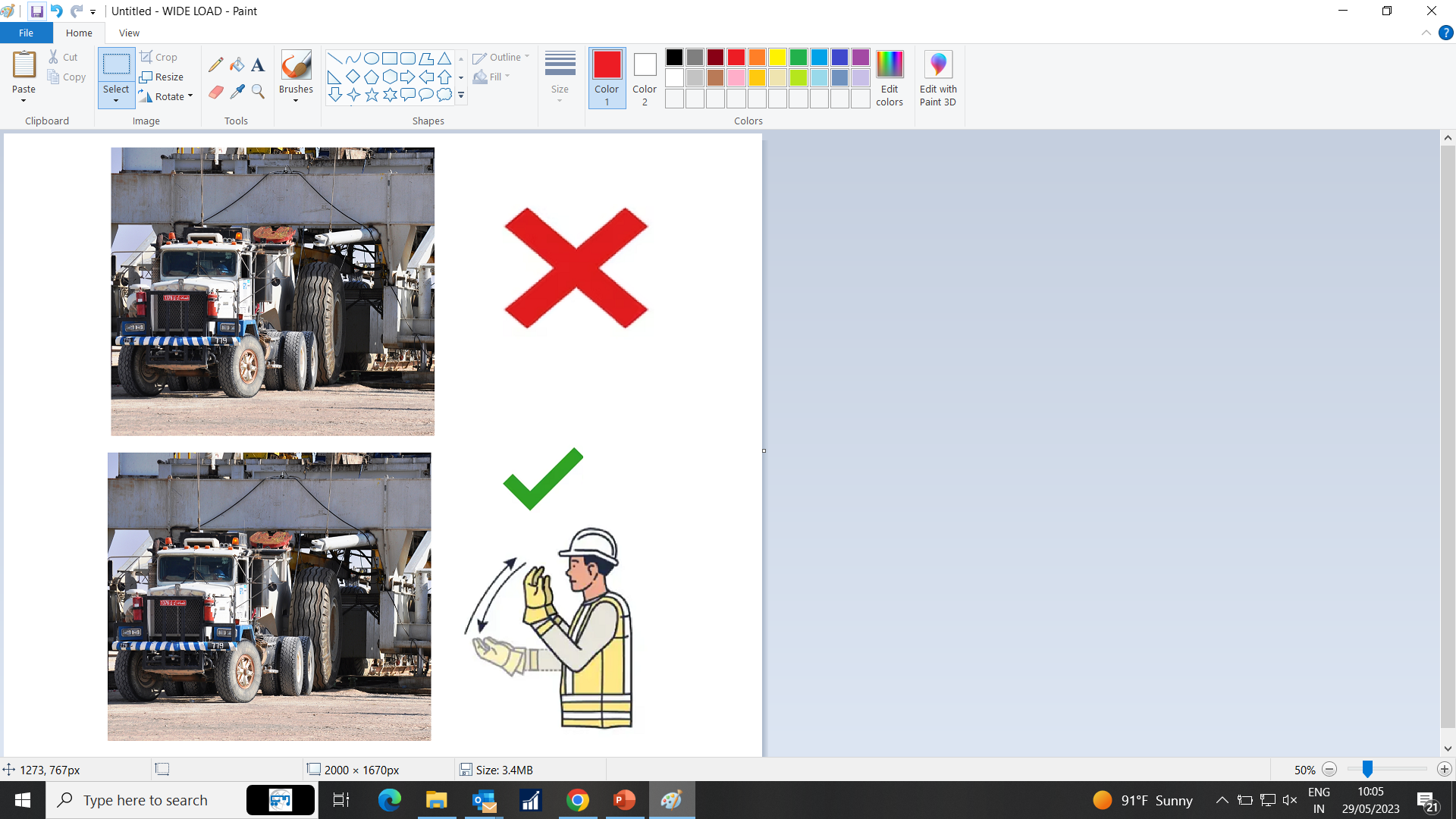 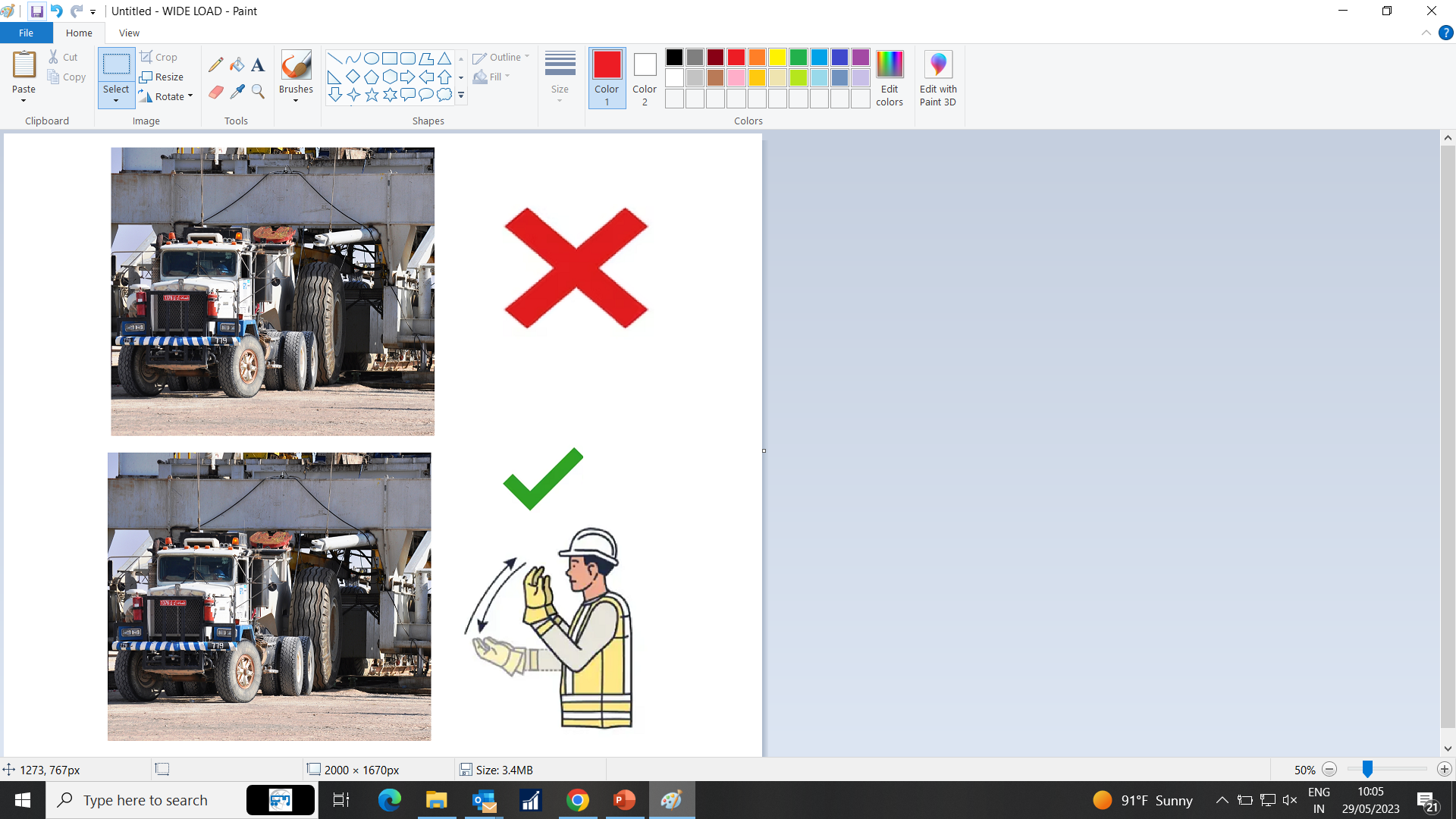 Drivers stop and wait to be called forward
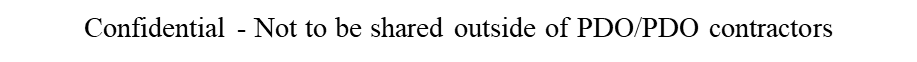 [Speaker Notes: To be signed prior to MSE IRC

Here the CEO or senior manager agrees their commitment in writing in front of the PDO Director or MD stating that they will ensure all actions are implemented, contract holder informed for PIM closeout and that they will show adequate leadership to improve safety and prevent a re-occurrence 
 
They also agree to pass on the learning's to their workforce and sub-contractors]
Management self audit
Date:03/03/2023       Incident title: HiPo#11      Pattern: Asset Damage      Potential severity: D4E
As a learning from this incident and ensure continual improvement all contract managers must review their HSE risk management against the questions asked below
Confirm the following:​
​​
Do you ensure all activities performed are included in HEMP and SOP ? 
Do you ensure RMS identified all hazards before starting a task?
Do you ensure the training given to your workforce is effective?
Do you ensure the competency of the personnels involved?
Do you ensure that the scheduling of the work is carried out efficiently?
Do you ensure all possible hazards are identified in the route survey?






* If the answer is NO to any of the above questions please ensure you take action to correct this finding
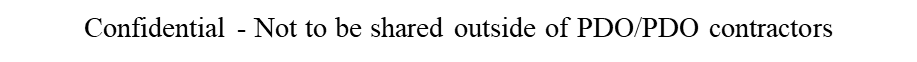 [Speaker Notes: Ensure all dates and titles are input 

Make a list of closed questions (only ‘yes’ or ‘no’ as an answer) to ask others if they have the same issues based on the management or HSE-MS failings or shortfalls identified in the investigation. 

Imagine you have to audit other companies to see if they could have the same issues.

These questions should start with: Do you ensure…………………?]